Сучасний стан гідробіологічного режиму пониззя Дніпра
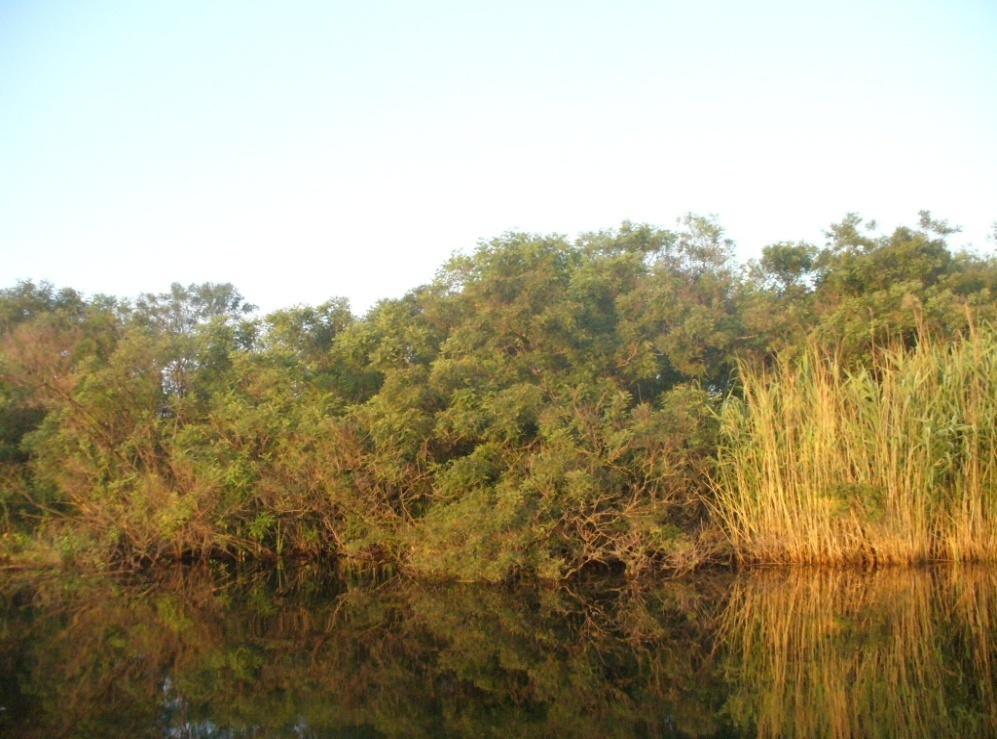 Виконавець:
Смєшко Ганна Олександрівна
учениця 10 – Б класу
Херсонської гімназії №20
імені Бориса Лавреньова

Науковий керівник:
Борткевич Лариса Вікторівна
кандидат біологічних наук
доцент  Херсонського Державного Аграрного Університету
Актуальність
Визначаються структурні та функціональні характеристики кормових організмів
Якісний склад та кількісний розвиток визначає рівень рибної продукції
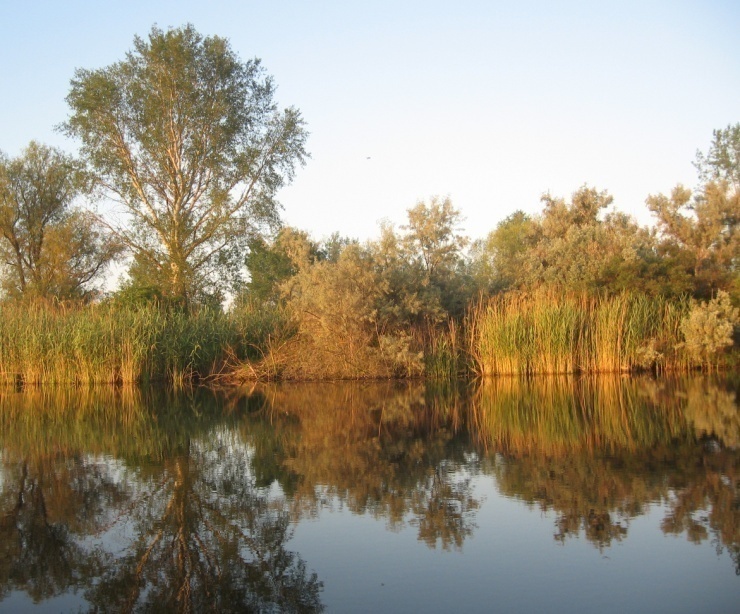 Оцінка потенційних
рибогосподарських
можливостей 
пониззя  Дніпра
Природна кормова база
є частиною ресурсів водойм
і являє собою багатовидовий
комплекс гідробіонтів
Об’єкти досліджень
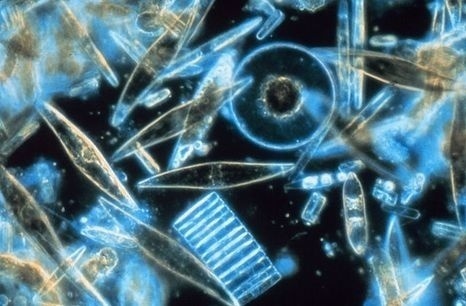 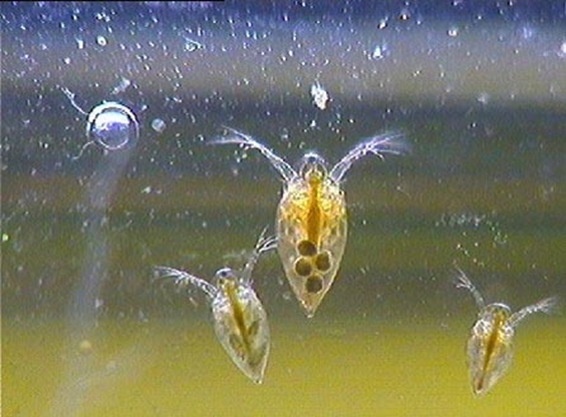 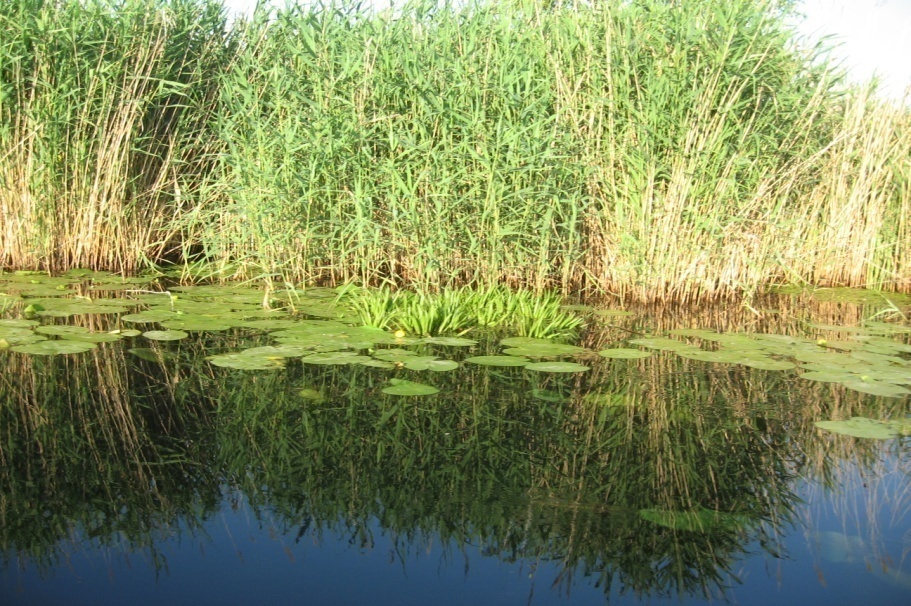 Зоопланктон
Фітопланктон
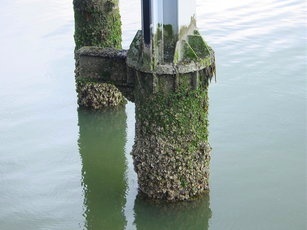 Макрофіти
Зообентос
Перифітон
Предмет
середні біомаси кожної групи кормових гідробіонтів на мілководних ділянках
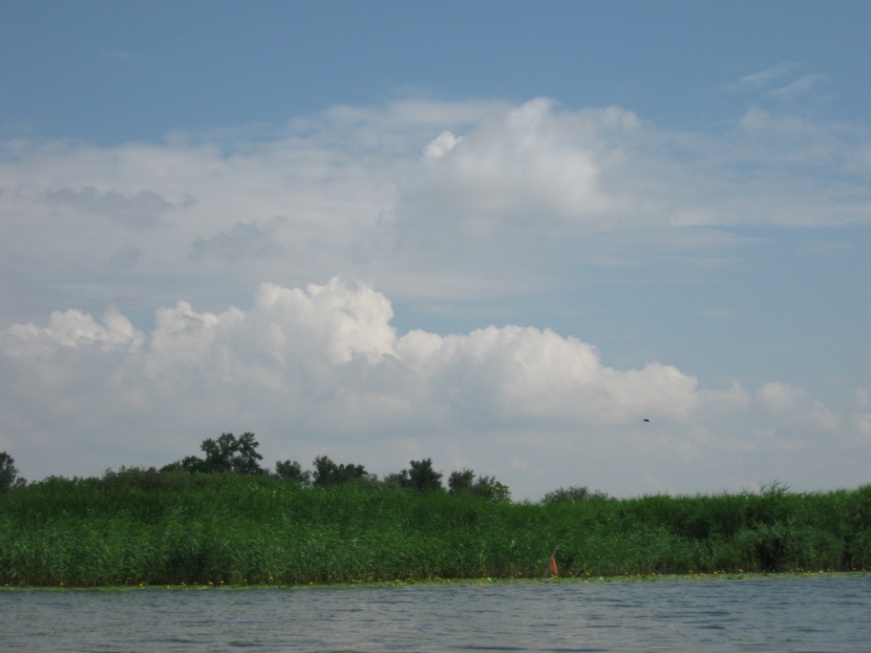 Мета
визначити середні показники біомас у літній період кожної групи кормових гідробіонтів на різних глибинах мілководних зон
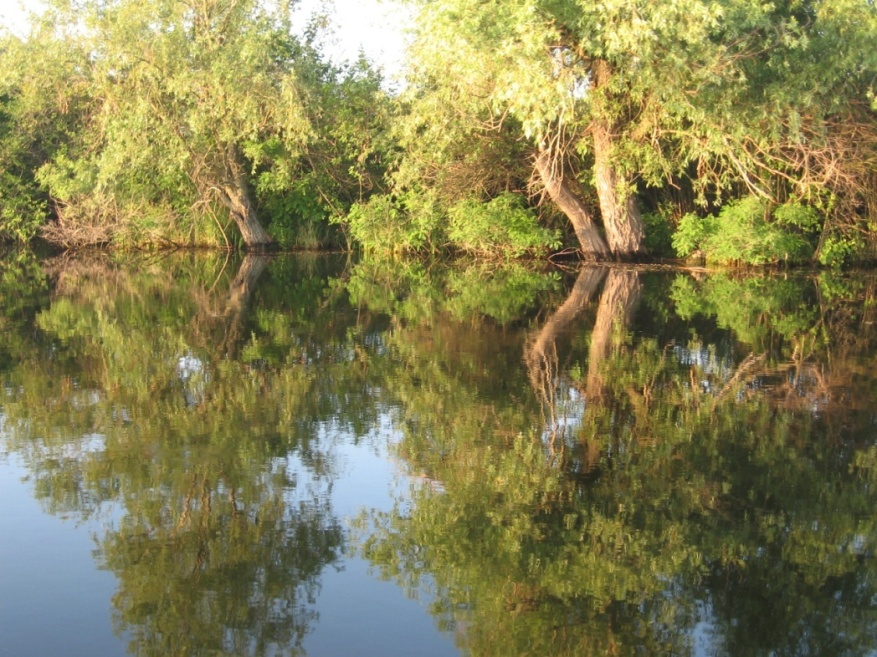 Завдання
виявити за літературними даними середньосезонні показники чисельності та біомаси груп кормових гідробіонтів на мілководдях пониззя Дніпра;
засвоїти методики відбору та камеральної обробки проб фітопланктону, зоопланктону, зообентосу, перифітону, вищої водної рослинності;
визначити середні показники біомас у літній період кормових гідробіонтів на різних глибинах мілководь р. Рвач та Вільхова, оз. Беребез та Дідове в районі с. Кізомис протягом  2010-2012 рр.
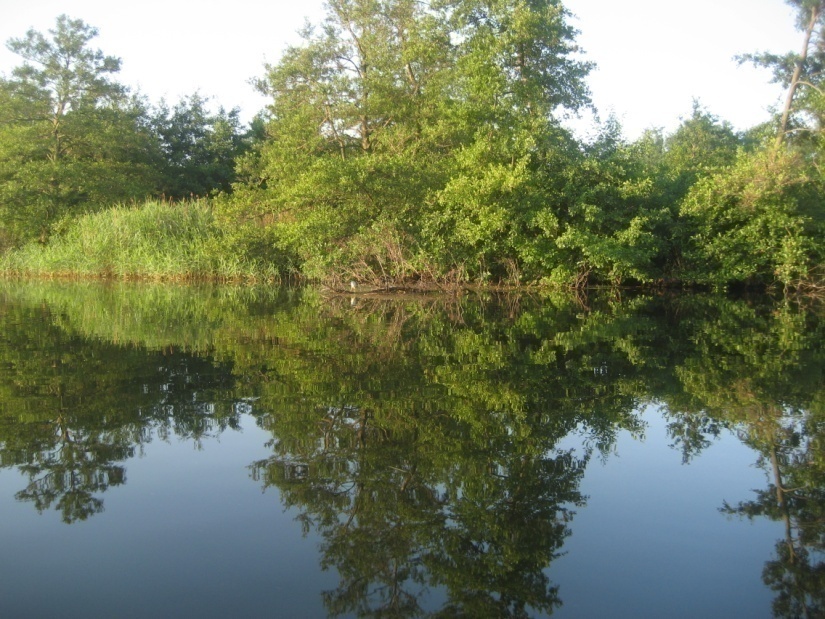 Методика
аналіз джерел спеціальної літератури з гідробіологічного режиму Нижнього Дніпра;
польові зйомки спеціальними гідробіологічними приладами на мілководдях р. Рвач та Вільхова, оз. Беребез та Дідове;
камеральна обробка гідробіологічних проб у лабораторії кафедри гідробіоресурсів ХДАУ;
складання підсумкових таблиць з динаміки біомаси кормових гідробіонтів на мілководдях р. Рвач та Вільхова, оз. Беребез та Дідове.
Відбір проб
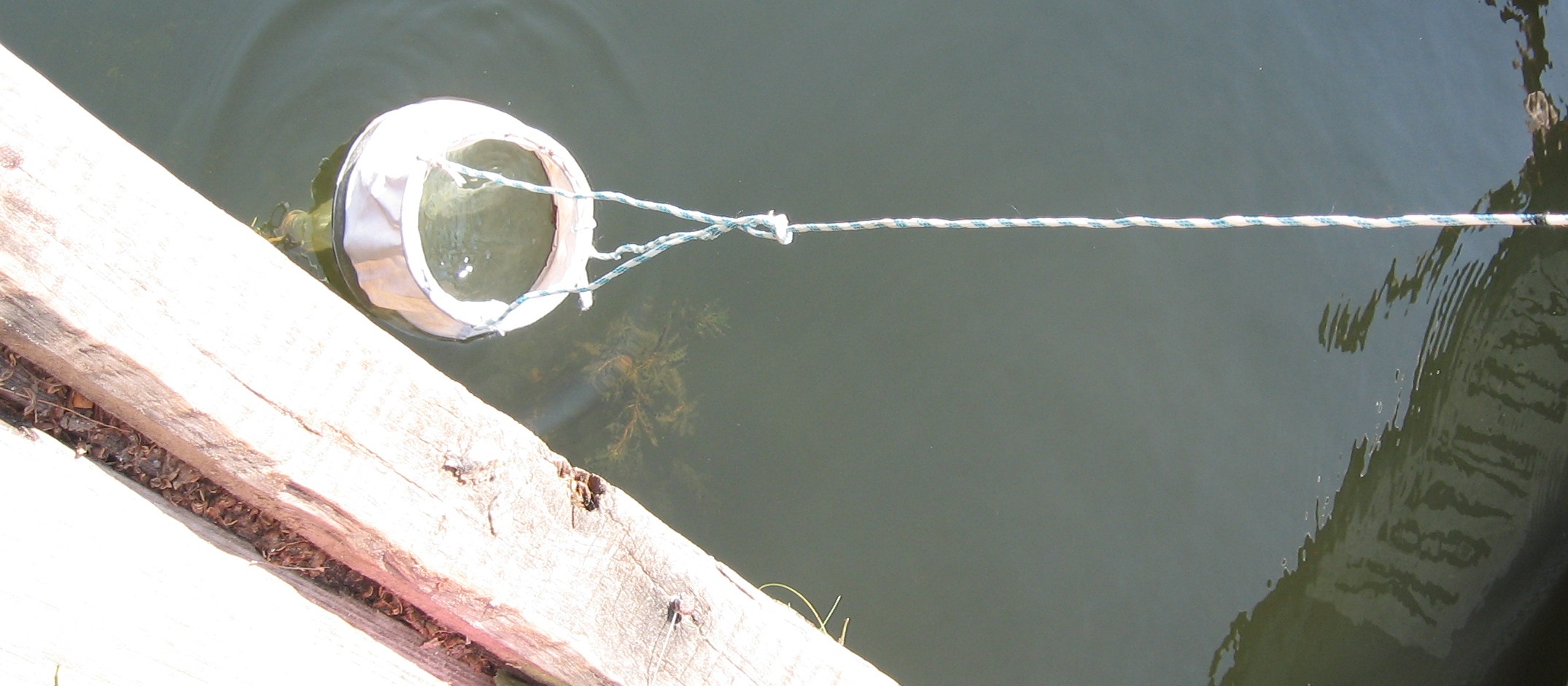 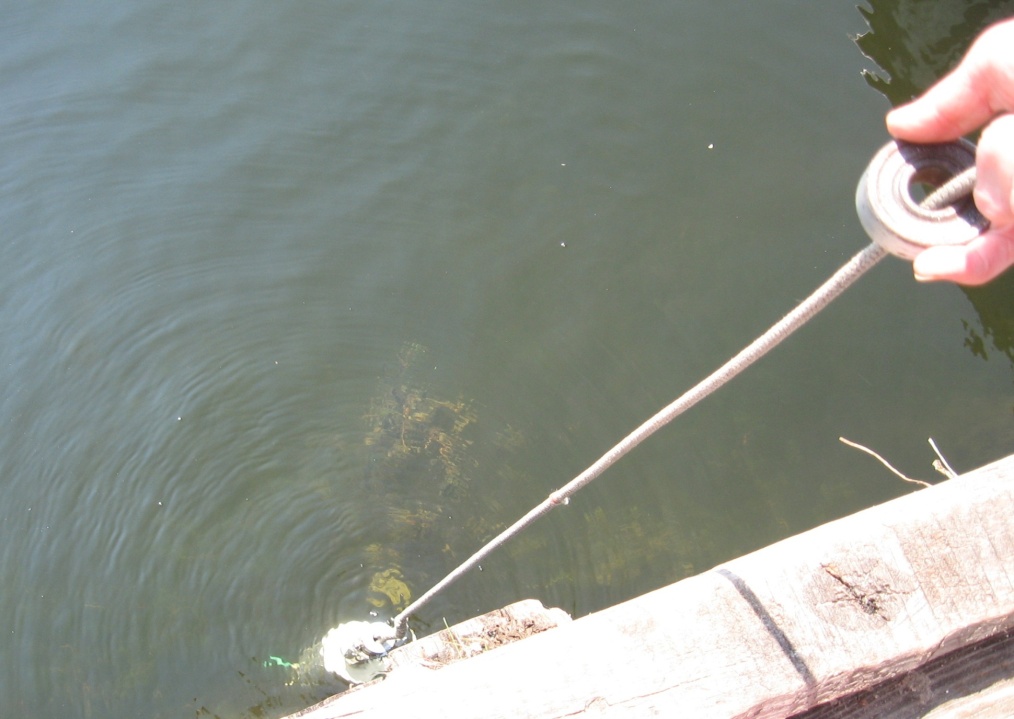 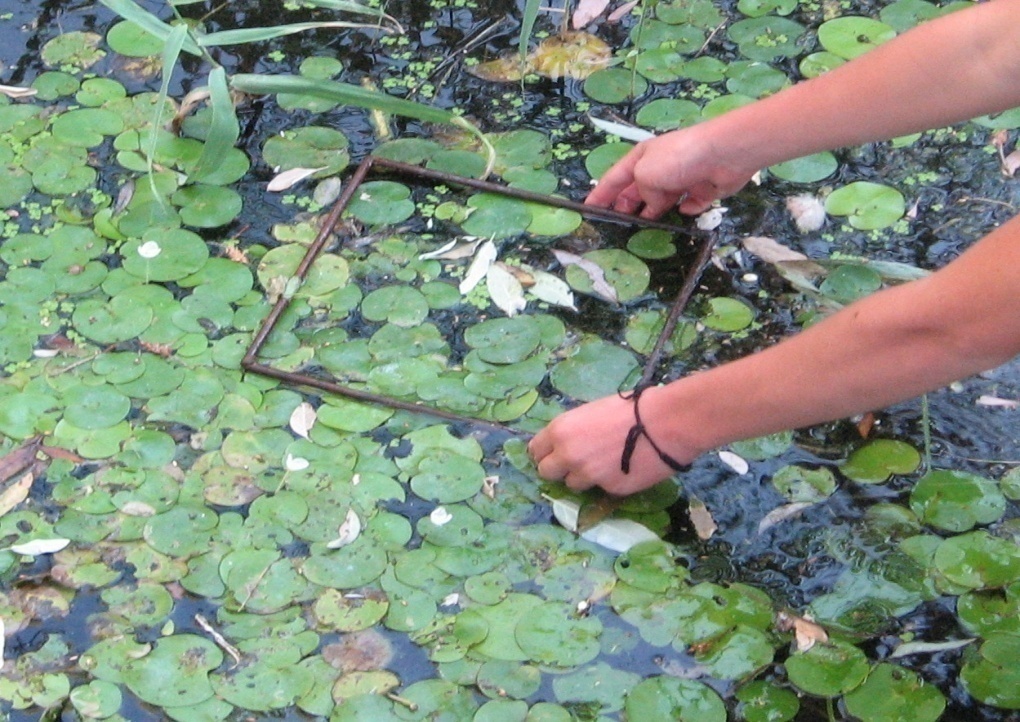 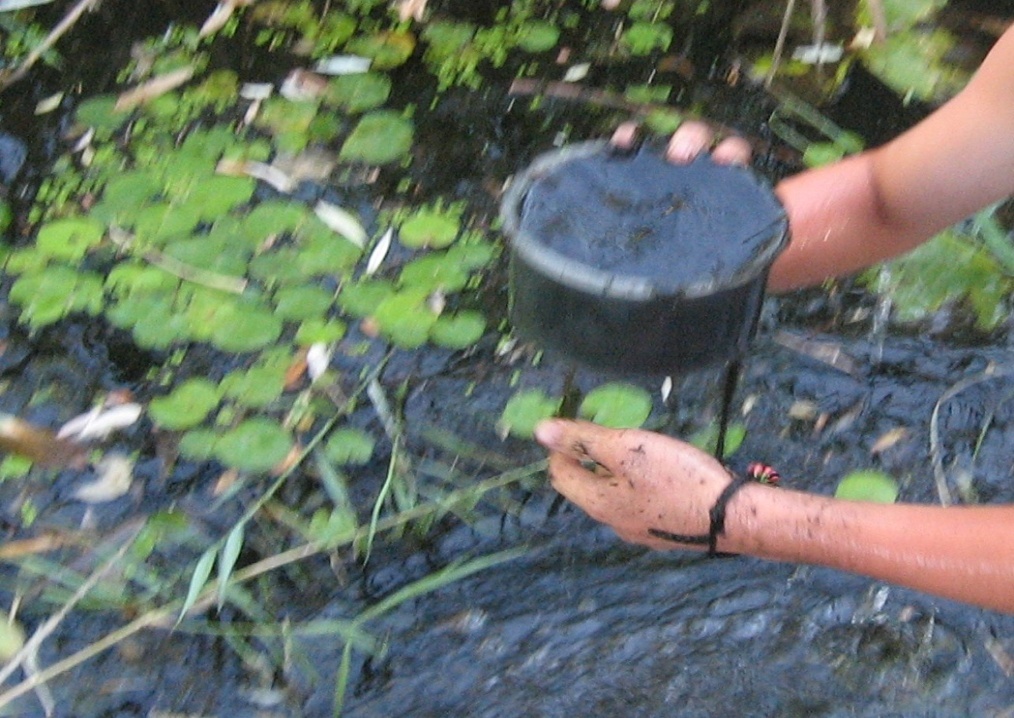 Камеральна обробка гідробіологічних проб
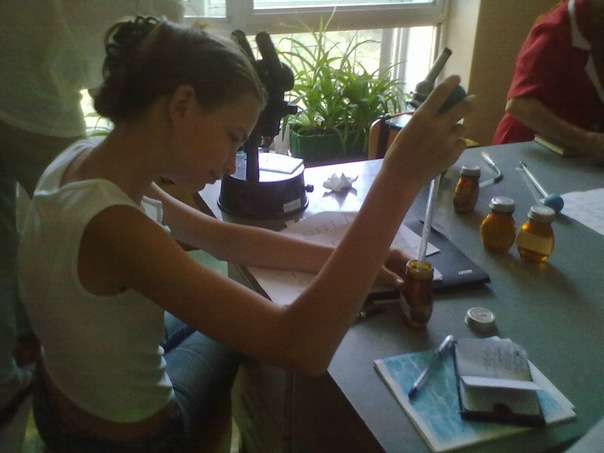 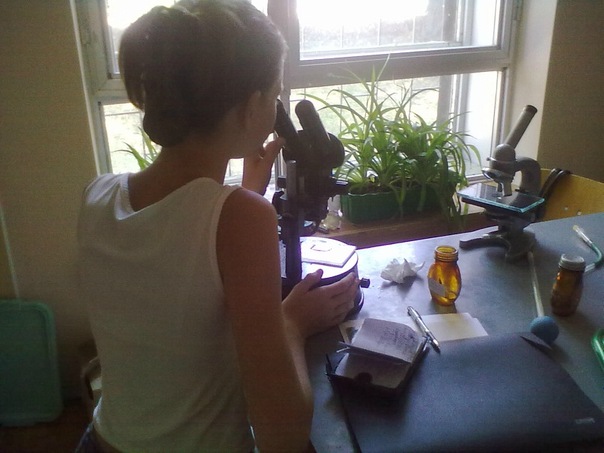 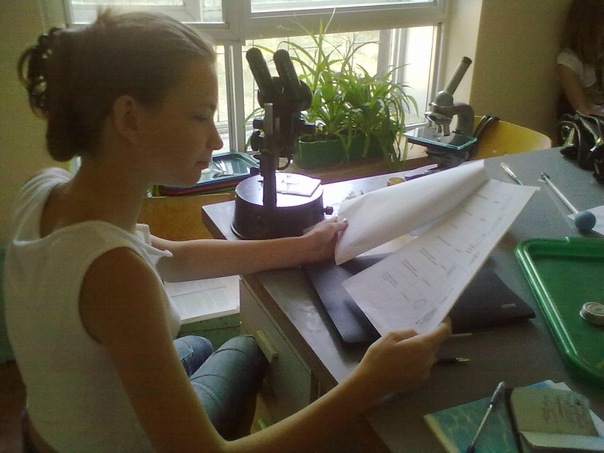 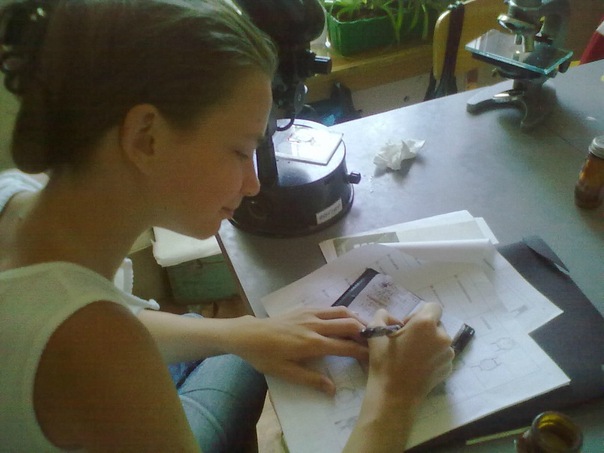 Таблиця 1 - Якісний склад організмів
Таблиця 2 – Середні показники біомаси зоопланктону г/м3 у водоймах пониззя Дніпра, 2010-2012 рр.
Таблиця 3 – Середні показники біомаси зообентосу г/м2 у водоймах пониззя Дніпра, 2010-2012 рр.
Таблиця 4 – Середні показники біомаси перифітону г/м2 у водоймах пониззя Дніпра, 2010-2012 рр.
Таблиця 5 – Показники середньої маси вищої водної рослинності г/м2 у водоймах пониззя Дніпра, 2010-2012 рр.
Висновки
макрофіти збільшилися у 5 разів;
характеристика фітопланктону майже ідентична;
біомаса зоопланктону зменшилася у 7,5 разів;
біомаса м’якого зообентосу впала у 133,5 разів.